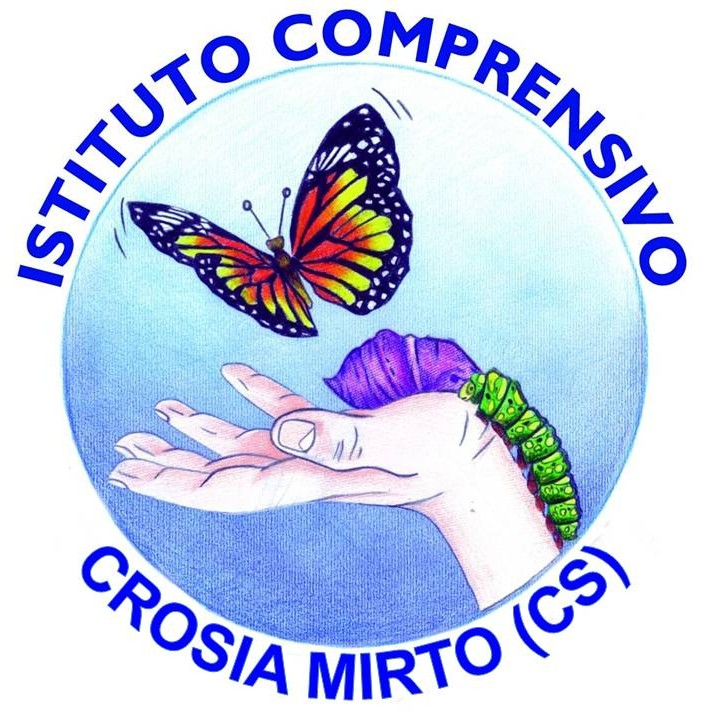 MONITORAGGIO PARALLELE PRIMO PERIODO INTERMEDIO / APPRENDIMENTI 1°QUADRIMESTRE
SCUOLA PRIMARIA
A.S   2019 /2020
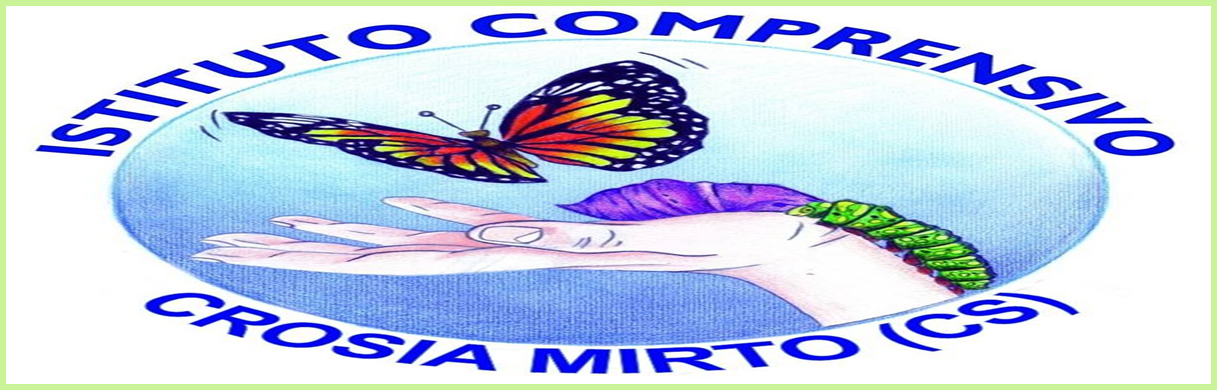 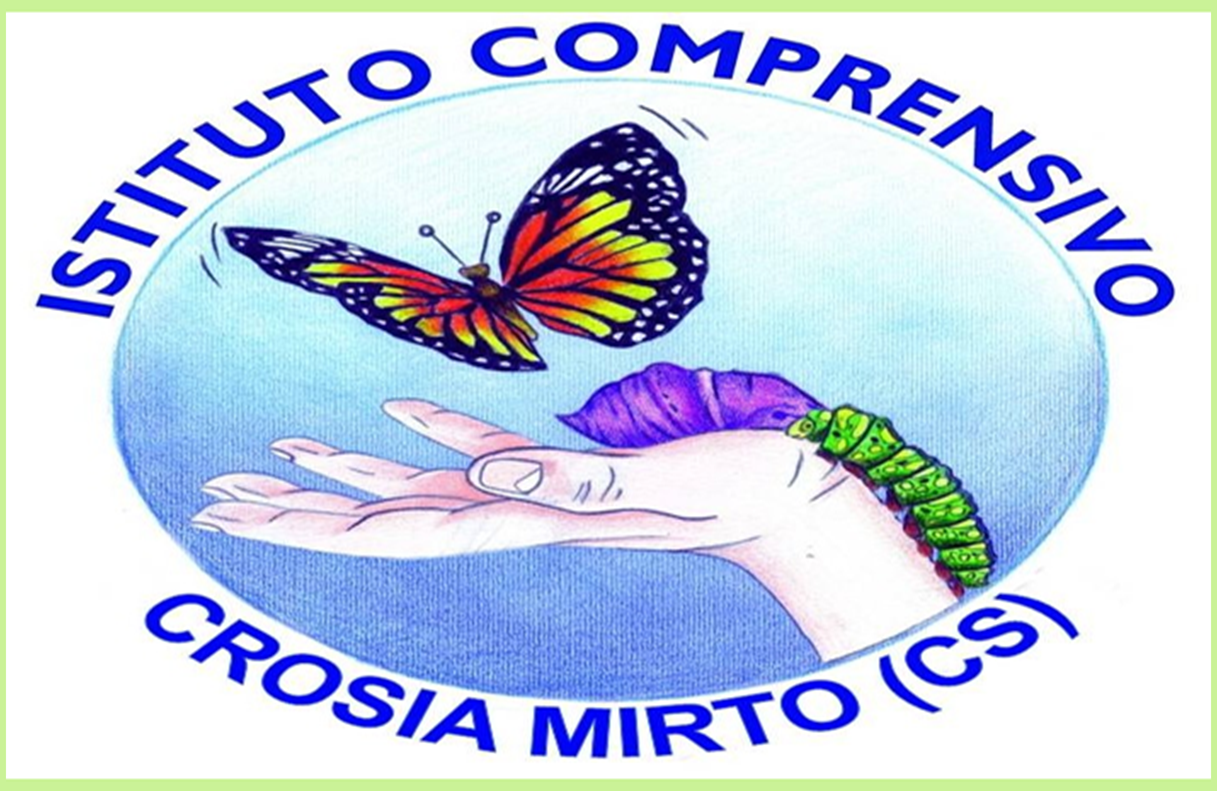 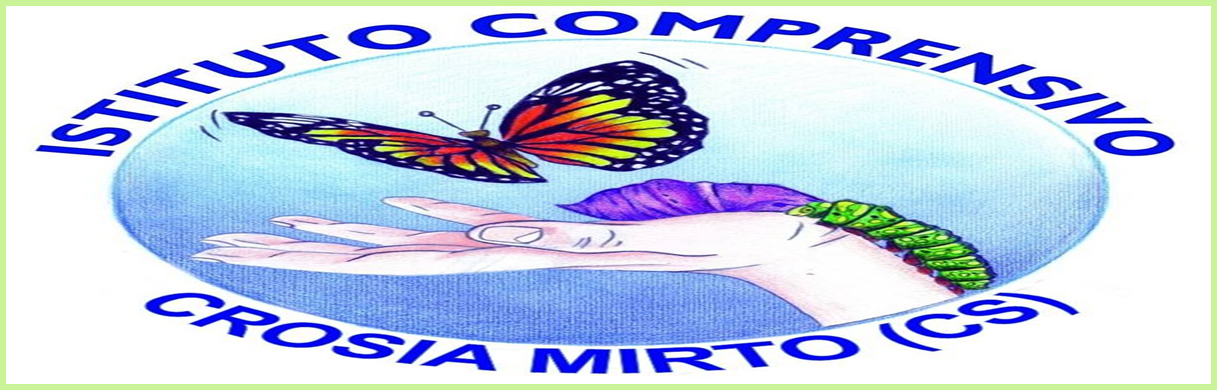 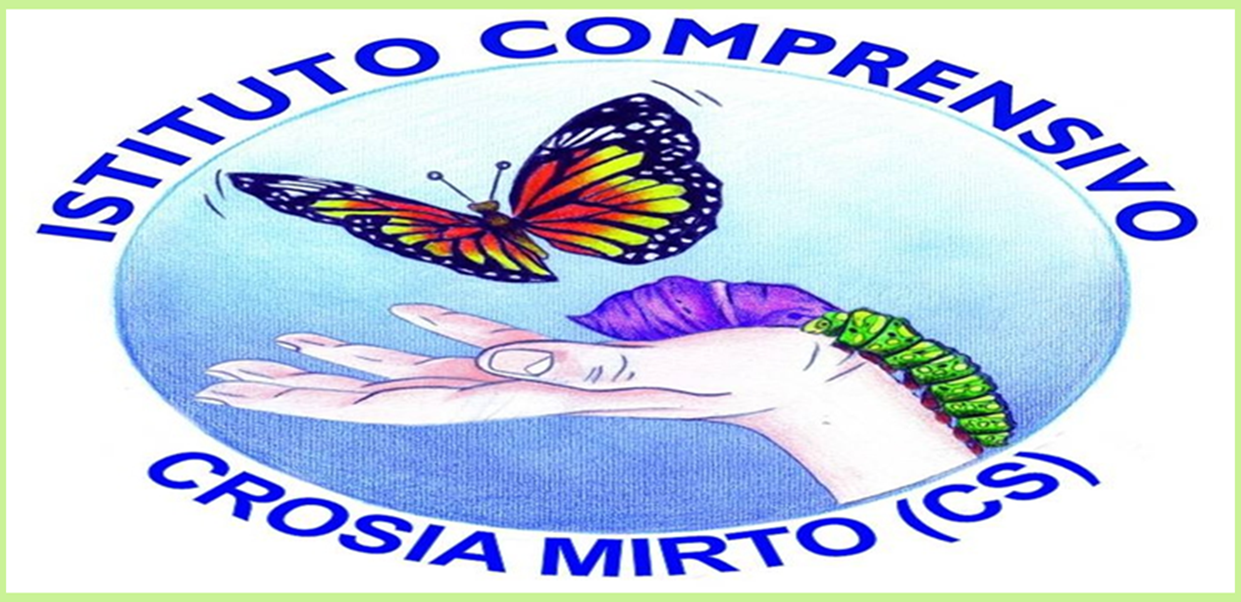 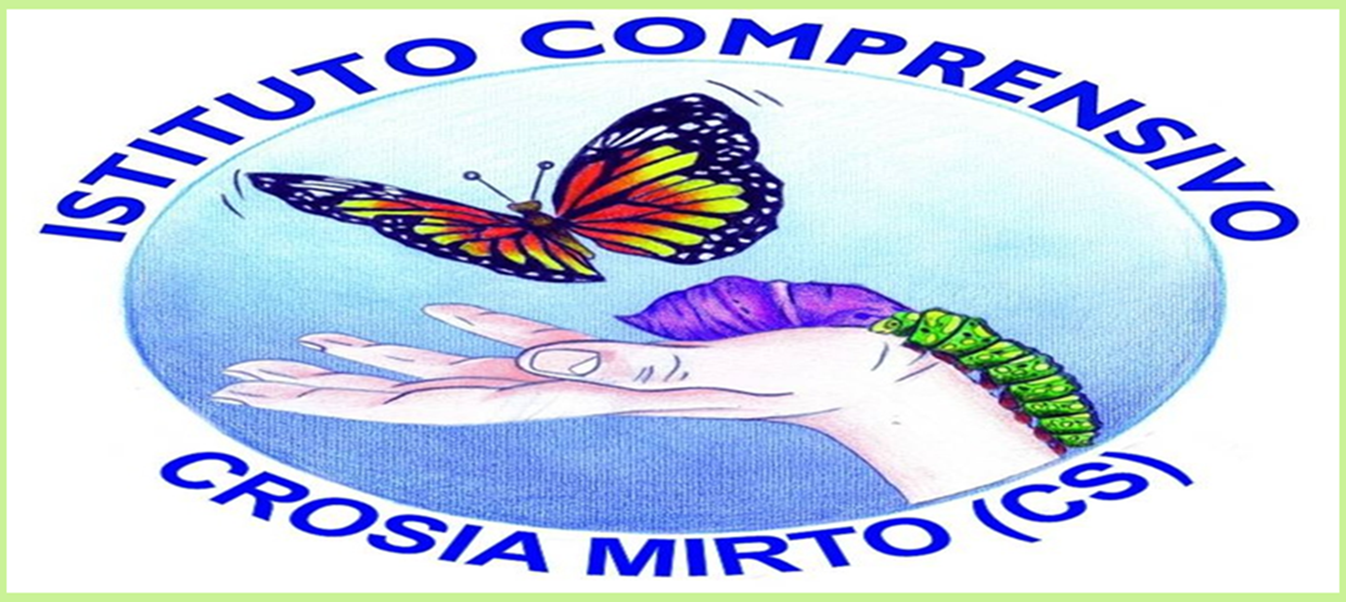 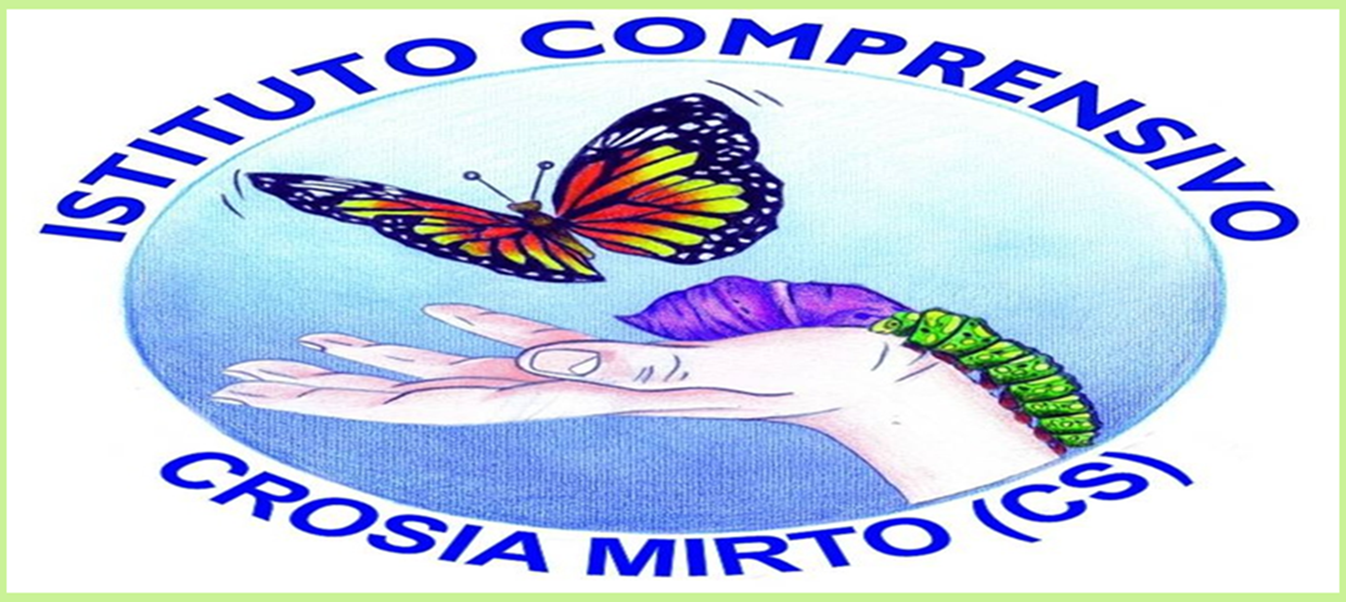 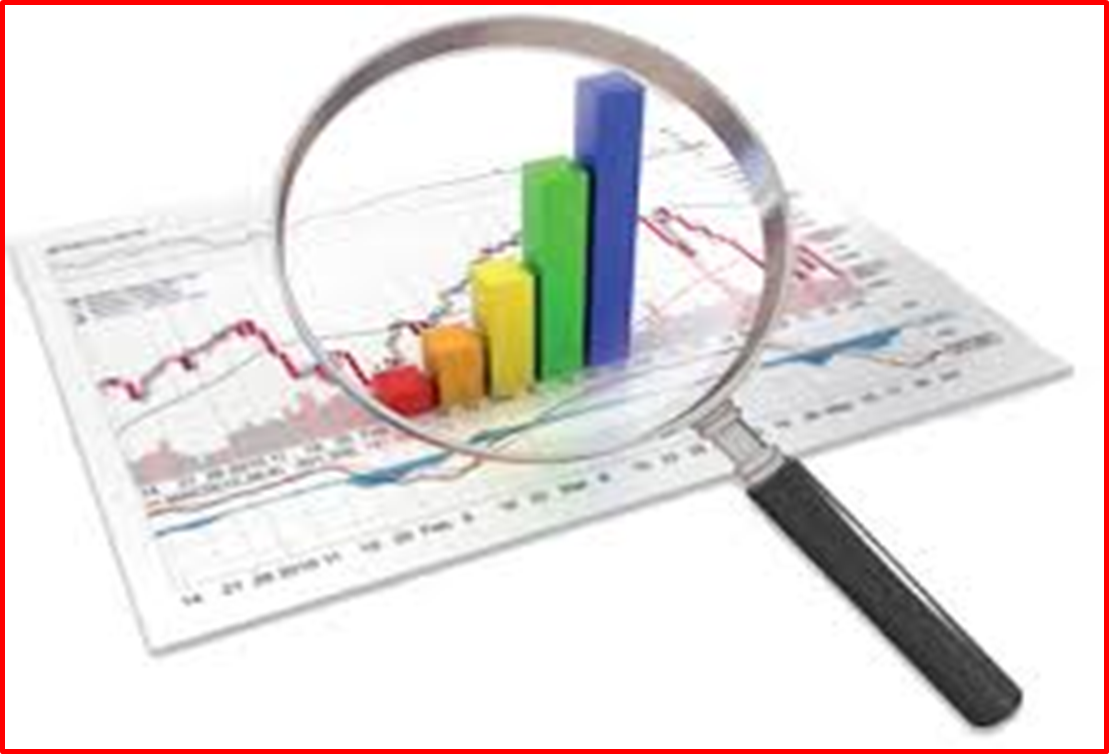 APPRENDIMENTI-1°QUADRIMESTRE
REFERENTE VALUTAZIONE D’ISTITUTO SCUOLA  PRIMARIALOREDANA CAVALLI